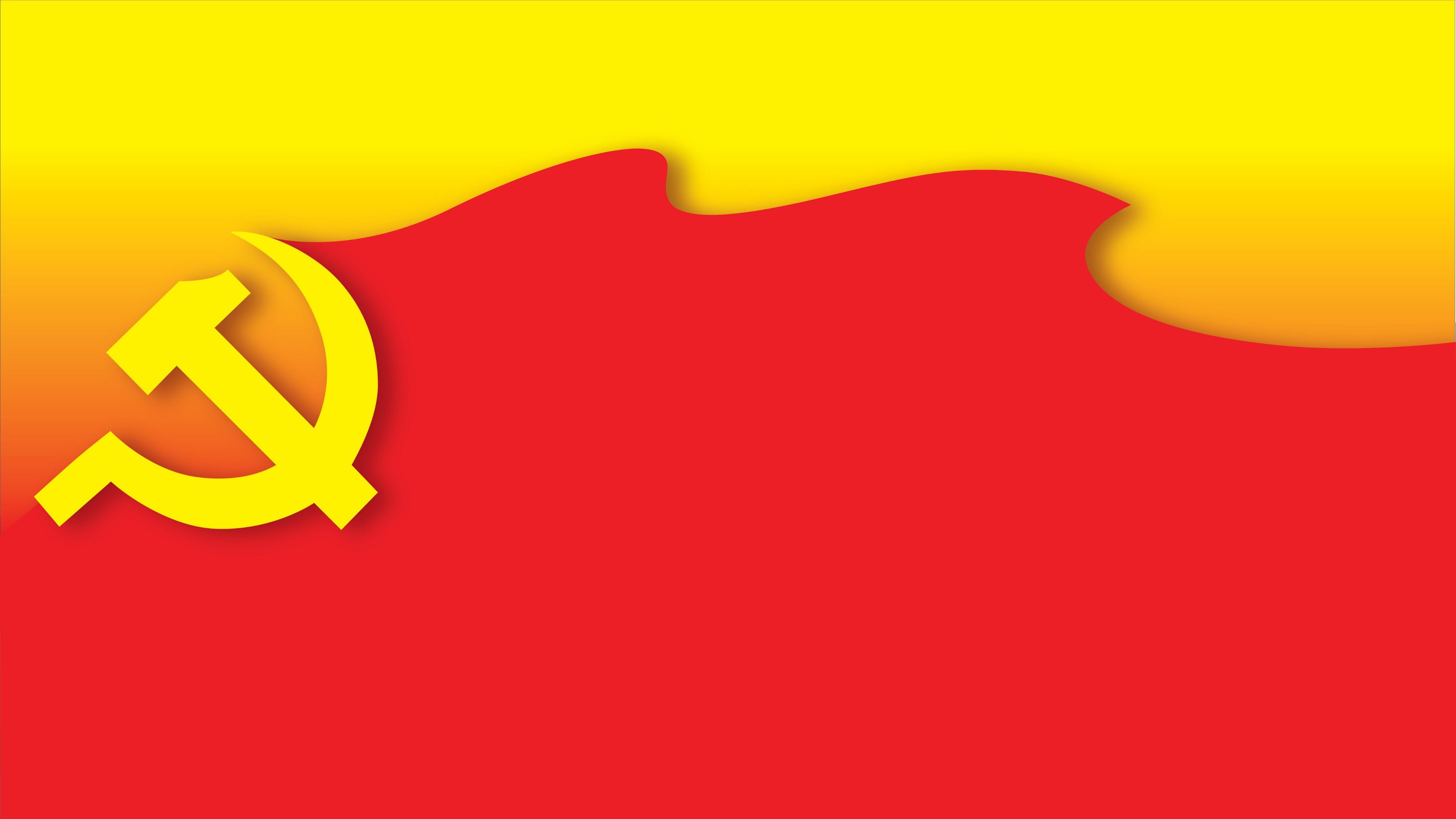 ĐẢNG ỦY CƠ QUAN ỦY BAN CHỨNG KHOÁN NHÀ NƯỚC
CHI BỘ TRUNG TÂM NGHIÊN CỨU KHOA HỌC VÀ ĐÀO TẠO CHỨNG
LỄ CÔNG BỐ QUYẾT ĐỊNH 
SÁP NHẬP TỔ CHỨC ĐẢNG
Hà Nội, Ngày 15 tháng 9 năm 2022